Plato and Aristotle “Rule of Law” and “Tyranny”
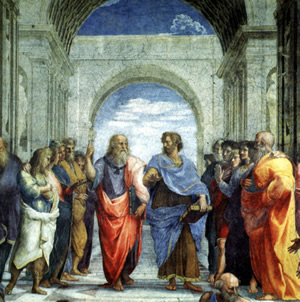 Mr. Chan Saeteurn
Introduction
“Good people do not need laws to tell them to act responsibly, while bad people find a way around the laws”
Plato

According to Plato's view do you consider yourself a good person or a bad person?
Why
Outline
Plato
Background
Governments
The Republic
Aristotle
Background
Ideas
Politics
Rule
“Rule of Law”
“Tyranny”

Terms to look for:
Plato, Democracy, Autocracy, Monarchy, Philosopher kings,  virtuous, Constitutional rule, Aristocracy,  middle-class, Polis
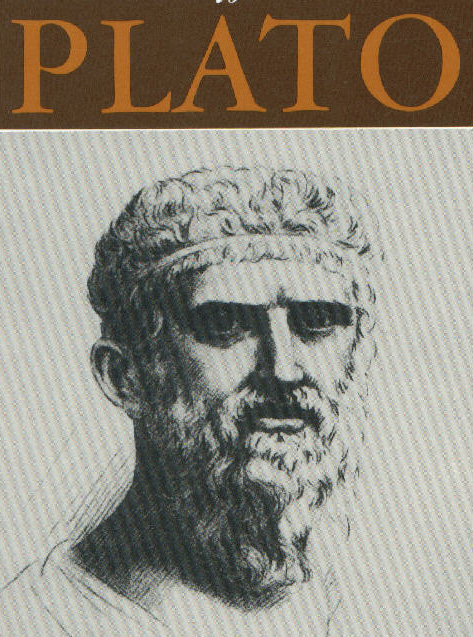 Plato Background
Born to wealthy family Athens Greece in 428 BCE
Age 23 witness defeat of Athens by the Spartans 
 Concluded that War= Money
Befriends Socrates
Searches for meaning of life
Plato planned to get into Politics 
Socrates was tried and killed
Plato no longer interested to be in a life of politics
Plato Background Continue
Plato focuses on how societies can be structured to bring out best of someone
Promoted study of math, philosophy and government
Founded Academy of Athens 387 BCE
Aristotle becomes a student
Dies 347 BCE
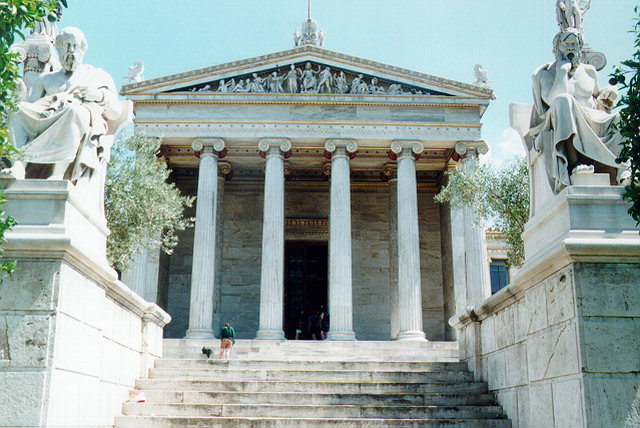 Plato on types of government
Democracy
Tragically “inadequate” as a form of government
Calls it “mob rule”
Ignorant and uneducated government rather than the wise and virtue
Autocracy: Government ruled by a single person with unlimited powers
Rulers rule for their own self interest and greed rather than the good of the people
Ambition, fear and greed becomes stronger than reason and humanity
Results= Tyranny (unjust and cruel government)
Questions
What was happening to Athens during Plato’s Childhood?
What institution did Plato found?
What was dangers of democracy and autocracy?
Plato: The Republic
Plato Rejects Democracy and Autocracy
Main Idea:
Government can be constructed in a way to get the best of it’s citizens
People have different strengths and weakness
Ideal Society
One where everyone knows their role
Talent determines role in the society
Not wealth, birthright or gender
Different Roles
Strong= Soldiers
Skilled hands= artisans and laborers
Wisdom and Virtue= Leaders
Believes the roles encourages citizens to lead good and just lives
Believes Education is essential to good government
Plato: The Republic continue
Children= property of the government
Loyalty to state not parents
Power never hereditary
Children will be educated based of their own merit and skills
Division of labor
Populace (People)
Administrators (Warriors)
Rulers
Plato: The Republic continue
Philosopher kings
The smartest-lover of knowledge, wisdom, and virtue should rule
Chosen based of their intelligence
Rulers not allowed to pursue personal ambitions
Role was to make laws
Administrators enforces laws
Lives communally
Receive no pay
Not allowed to own property
Prevents them from making decisions based on their own greed
Prevents Tyranny
Plato: The Republic questions
What are different roles in Plato’s Society?
How are the different roles determined?
Role of the Philosopher kings?
Aristotle
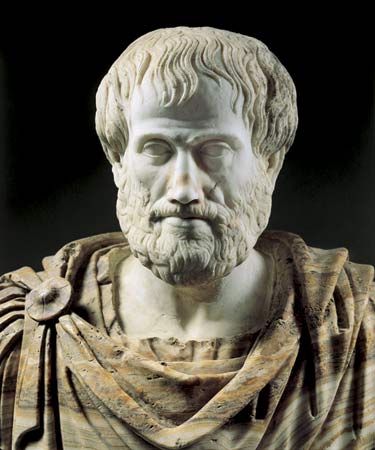 Aristotle Background
Born in Stagira, in a small township in northern Greece in 384 BCE
Studied under Plato at Academy in Athens for 20 years
After Plato’s death Aristotle travelled across Greece and Asia Minor (today Turkey) studying.
Works on ride range of subjects: 
Logic, physics, astronomy, biology, ethics, politics, rhetoric(public speaking) and literary criticism
Became tutor of Alexander the Great when he was young
Died 323 BCE
Aristotle ideas
Language and speech is important since reason comes from use of language
Reason distinguishes us from Animals
People are not born virtuous (good, moral).
They must be taught to be good
Through reason children separate right and wrong
Overtime Humankind has developed higher and higher forms of developments
Polis (Political communities and societies)
Aristotle Ideas continue
People using reason came together to make societies understand that common good is more important that individual good.
Without societies, law and order people become selfish and evil
When unified in Polis can be best creatures
Only through society and government can they realize full potential
Aristotle Questions
What makes humans different from animals?
According to Aristotle are people naturally good?
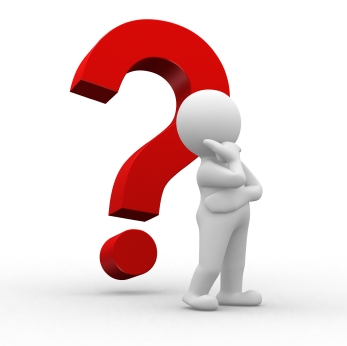 Aristotle: Politics
3 positive forms of government
Monarchy (king or queen)
Aristocracy (noble or wealthy)
Constitutional rule (people)
Monarchy and Aristocracy are good as long as rulers are virtuous
If not they can be dangerous
Democracy is less dangerous
Total equality = harm to society
People are not equal
Aristotle: Ideal rule
Ideal society
Everyone is educated to be morally virtually. 
All citizens participate in political society
Middle Class should rule
Educated members
Are more stable and rational
Rich = too arrogant
Poor= too vengeful
Impossible to achieve
Aristotle: Rule continue
In world when Aristotle lived kings rule
Kings should take advise from philosophers
Kings should not be philosophers
Allows philosophers  be independent in spirit
If they cannot become wealthy from a position of direct power they would be more honest.
Aristotle: Questions
What are the 3 positive forms of government?
When does Monarchy or Aristocracy become dangerous?
Who is in best position to rule?
Rule of Law
Plato
Perfect govern society ruled by wisest not the most wealthy or most powerful
“until philosophers become king… cities won’t rest from their evils”
Aristotle
Must have big middle class for stable government
Rich and poor are extremes that would lead to chaos; strong middle class keeps majority happy
Philosopher kings make laws and administrators enforce them
Tyranny
Plato
Democracy= inadequate.
Mob rule
Autocracy is also dangerous
Must have balance between power and wisdom
Use Philosopher kings
Get no pay or property so they won’t be greedy
Aristotle
Monarchy and aristocracy are okay, if rulers are virtuous but can be dangerous
Democracy is least dangerous but total equality isn't realistic and can harm society
Must have strong middle class. 
If people have moderate and sufficient property, no one will rebel
Outline
Plato
Background
Governments
The Republic
Aristotle
Background
Ideas
Politics
Rule
“Rule of Law”
“Tyranny”

Terms to look for:
Plato, Democracy, Autocracy, Monarchy, Philosopher kings,  Virtuous, Constitutional Rule, Aristocracy,  Middle-class, Polis
STOP
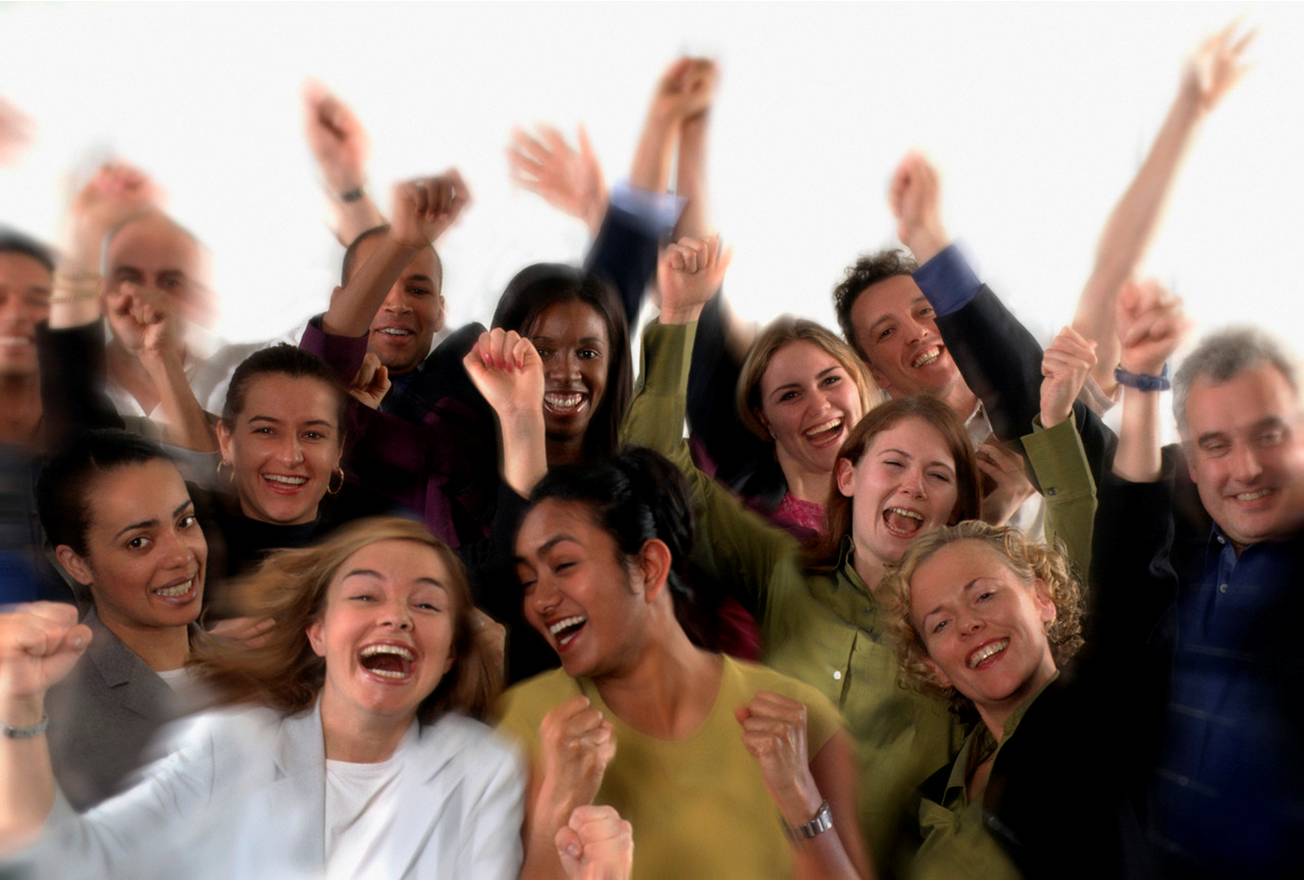